BD fait par: Alexis Jacques
Grand plan ensemble
Taken my hearing
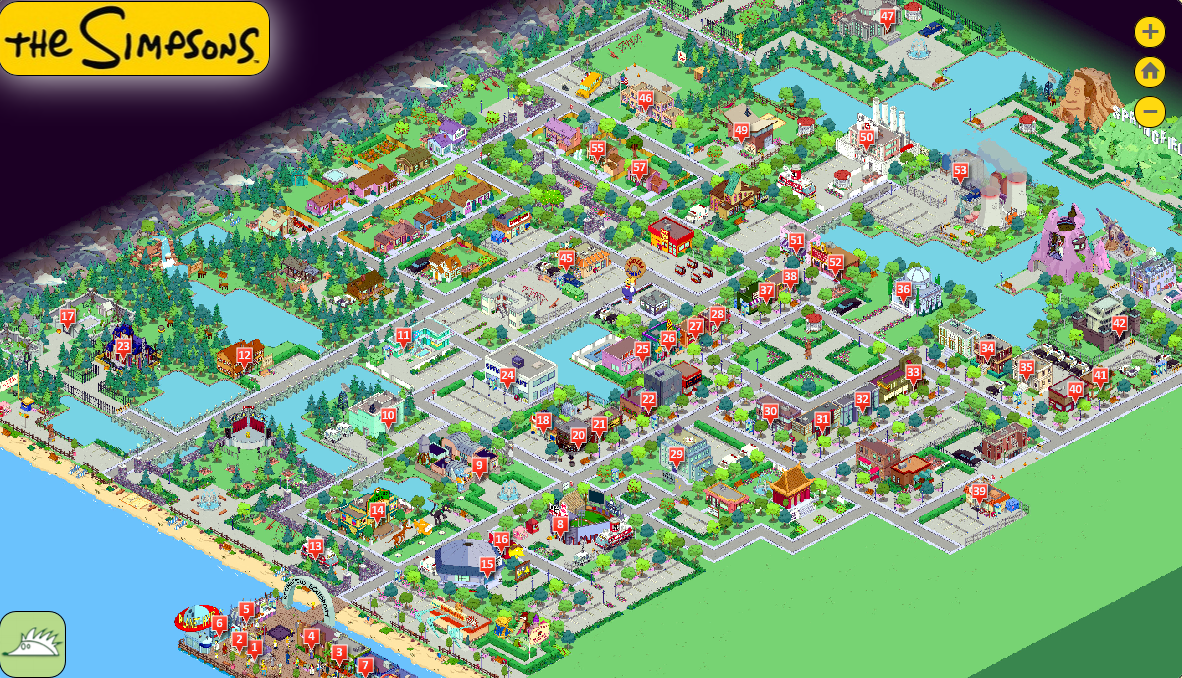 Plan general
Trapped in myself
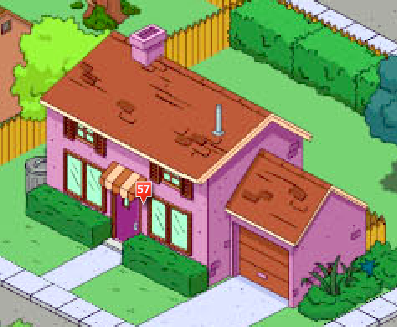 Plan americain
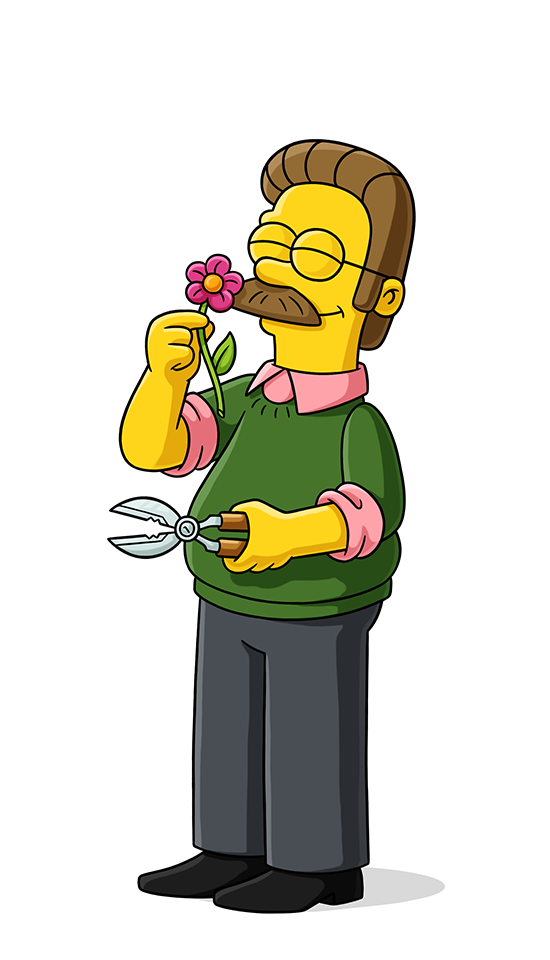 Taken my speech
Plan epaule
Oh please god,wake me
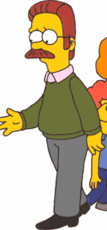 Extrème gros plan
Hold my breath as I wish for death
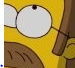 Plan pied
Absolute horror
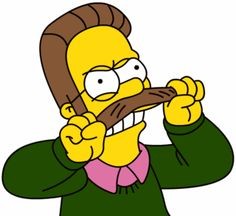 Plan tete
I cannot live
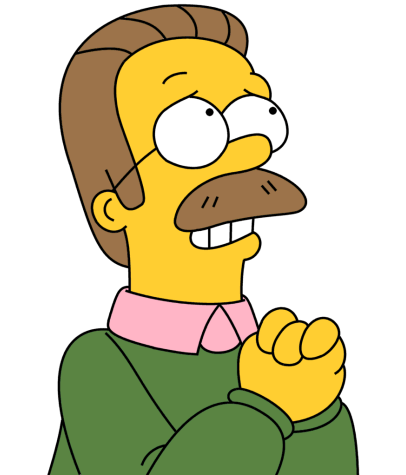 Plan ceinture
Oh please god,wake me
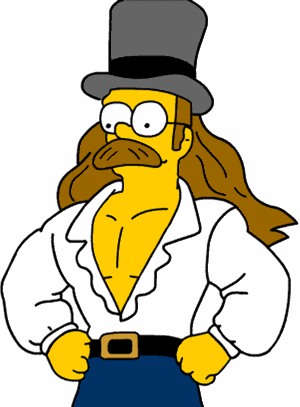 Plan buste
Im waking up I can not see
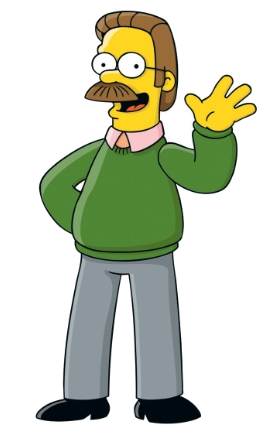 Plan ensemble
But cant look forward to reveal
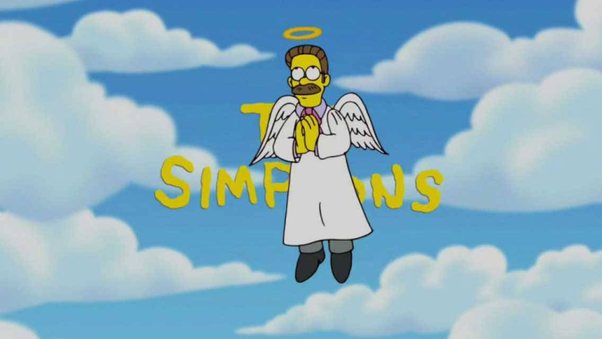